Pojištění
Pavla Klepková Vodová
1
Pojištění
Zákonná úprava
Občanský zákoník
Zákon o pojišťovnictví
Filozofie pojištění




Pojištění 
vědomé vytváření finanční rezervy sloužící k úhradě potřeb nebo škod, které vzniknou pojištěným z nahodilých událostí. 
tato rezerva se vytváří z prostředků pojištěných subjektů, tedy z pojistného, které je cenou za poskytované služby nebo též cenou za převzetí rizika.
2
Výdaje domácnosti
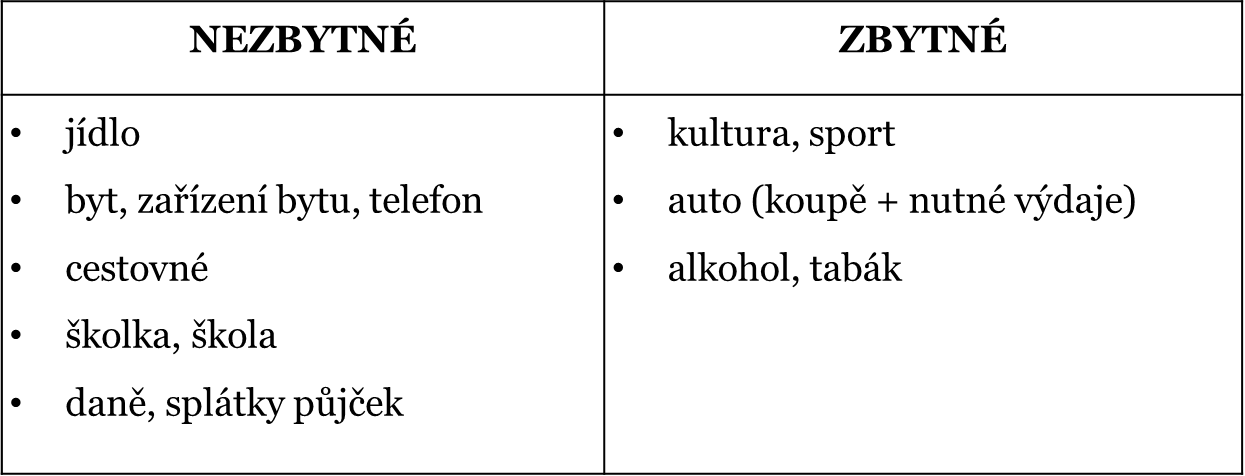 ??? Pojištění???
3
Klasifikace pojištění
Dle povinnosti sepsat smlouvu:
zákonné – bez sepsání smlouvy, pojištění musí být placeno všemi, koho nebo čeho se týká, např. zdravotní pojištění
smluvní – musí být sepsaná smlouva mezi pojištěným a pojistitelem
Dál se dělí na povinné (povinné ručení) a dobrovolné (komerční pojištění – řídí se zákonem č. 277/2009 Sb., o pojišťovnictví).

Dle využití úmrtnostních tabulek pro výpočet pojistného
životní pojištění – použití úmrtnostních tabulek pro výpočty
neživotní pojištění – pro výpočty jiné statistické podklady než úmrtnostní tabulky, proto sem patří i úrazové pojištění

Dle druhu pojištění
životní pojištění
neživotní pojištění (majetkové)
4
Rozdělení typů pojištění
5
Základní pojmy (1)
Pojistitel – právnická osoba, která je oprávněna provozovat pojišťovací činnost, tedy pojišťovna
Pojistník – osoba, která uzavřela s pojistitelem pojistnou smlouvu, z níž vyplývá povinnost platit pojistné
Pojištěný – osoba, na jejíž život, zdraví, majetek, odpovědnost za škodu nebo jiné hodnoty pojistného zájmu se vztahuje pojištění
Oprávněná osoba – osoba, které vzniká v důsledku pojistné události právo na pojistné plnění
Obmyšlená osoba – osoba, kterou určí pojistník v pojistné smlouvě a které v případě smrti pojištěného vznikne právo na pojistné plnění
6
Základní pojmy (2)
Pojistná hodnota – nejvyšší možná majetková újma, která může nastat v důsledku pojistné události
Pojistná částka – smluvně dohodnutá finanční částka v pojistné smlouvě, která určuje horní hranici pojistného plnění.
Limit pojistného plnění – nelze-li v době uzavření pojistné smlouvy určit pojistnou hodnotu, stanoví se na návrh pojistníka horní hranice pojistného plnění limitem
Odkupné – částka, kterou pojistník obdrží při předčasném ukončení obnosového pojištění. V pojistné smlouvě jsou vždy stanovena pravidla pro určení nároku a výše odkupního
Pojistná smlouva – smlouva o finančních službách, ve které se pojistitel zavazuje v případě vzniku nahodilé události poskytnout ve sjednaném rozsahu pojistné plnění a pojistník se zavazuje platit pojistiteli pojistné
Pojistka – potvrzení pojistitele o přijetí pojištění, a to na základě sjednaného návrhu pojistné smlouvy
7
Životní pojištění
Základní prioritou je ochránit před následky neočekávaného úmrtí pojištěné osoby. 
Mimo to může působit i jako spořicí nebo investiční nástroj podle typu produktu a podílu rizikové, spořicí či investiční složky.
Druhy:
Rizikové životní pojištění (RŽP) - krytí případu smrti
Kapitálové životní pojištění (KŽP) - pro případ smrti či dožití, s garancí minimální výnosnosti vložených prostředků
Investiční životní pojištění (IŽP) – pro případ smrti či dožití, šetření ve fondech dle volby klienta, nenabízí garantovaný výnos
8
Rizikové životní pojištění
Rizikové životní pojištění je klasické pojištění pro případ smrti, jehož úkolem je především omezit ekonomické dopady smrti pojištěnce na jeho okolí (rodina, úvěrující banka atd.). 
Obsahuje pouze rizikovou složku a nedojde-li k pojistné události, není na konci pojištění nárok na žádné vyrovnání. 
V rámci pojištění si pojištěnec nevytváří žádné dlouhodobé rezervy na důchod, a proto tento typ pojištění není daňově zvýhodněn.

Pro koho je vhodné rizikové pojištění?
Jaké jsou výhody a nevýhody rizikového životního pojištění?
Výluky z plnění rizikového životního pojištění
9
Kapitálové životní pojištění
KŽP kombinuje pojištění pro případ smrti (nebo dožití) a spoření
Část z placeného pojistného je určena na pokrytí rizika smrti a část je pojišťovnou připisována ve prospěch klienta jako tzv. kapitálová hodnota, která je investována a zhodnocována pojišťovnou
V případě smrti klienta je pojišťovna povinna vyplatit jak kapitálovou hodnotu pojištění tak pojistnou částku pro případ smrti
V případě, že se dožijete konce pojištění, vyplatí vám pojišťovna klientovi kapitálovou hodnotu (zisk) pojištění

Pro koho je kapitálové životní pojištění vhodné?
Jaké jsou výhody a nevýhody?
Jakou pojistnou částku zvolit?
Zhodnocení
10
Investiční životní pojištění
Investiční životní pojištění je životní pojištění s investiční složkou. 
Pojišťovna vede klientovi individuální účet tvořený z investičních podílových jednotek (PJ). Pojišťovna nakupuje na účet klienta PJ za celé, nebo část zaplaceného pojistného. 
Výše pojistného plnění se odvíjí od hodnoty podílových jednotek. Záleží tedy na tom, jak se povede investičnímu portfoliu klienta, riziko nese klient.
Hodnota pojistného plnění v případě dožití je vázána na hodnotu klientova podílového účtu k datu pojistné události. 
V případě pojištění na smrt se pojistná částka sjednává a plnění nezávisí na hodnotě PJ. 
Jak funguje životní pojištění?
Pojišťovny nabízí několik interních podílových fondů. 
Jedná se o produkt bez garance minimální úrokové míry a riziko na sebe za své rozhodnutí bere klient. 
Jako vyvážení tohoto rizika však může v průběhu doby získat několikanásobně vyšší zhodnocení svých investic.
 Pro koho je investiční životní pojištění určeno?
 Jaké jsou výhody a nevýhody?
11
Investiční životní pojištění – typy strategií
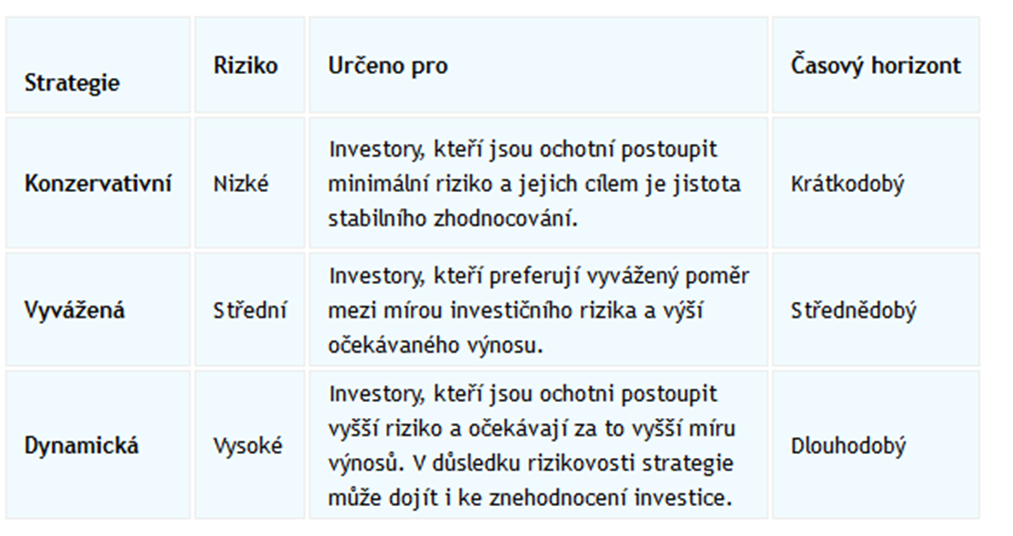 12
Zdroj: Česká asociace pojišťoven
Státní podpora
odpočitatelná položka ze základu daně
max. 12 000 Kč ročně
smlouva o životním pojištění musí splňovat následující kritéria: 
pojistník musí být zároveň i pojištěným
minimální doba trvání pojištění je 5 let (60 měsíců) 
výplata pojistného plnění musí být nejdřív v 60 letech
smlouva musí zahrnovat riziko smrti nebo dožití 
pokud je pevně sjednaná pojistná částka pro případ dožití, musí být dodrženy limity minimální pojistné částky v souvislosti s pojistnou dobou
od 1. 1. 2015 nesmí být možnost mimořádných výběrů ze smlouvy
13
Kdo potřebuje životní pojištění?
Děti ?
Bezdětní manželé ?
Rodina s malými dětmi?
Domácnosti s úvěry, hypotékami a jinými druhy ?
Starší manželé s výdělečně činnými dětmi?
Důchodci?
Sportovci?
14
Potřeba pojištění v čase
15
Neživotní pojištění
Od životního pojištění se neživotní liší především tím, že pracuje s absolutně náhodnými jevy zatímco životní pracuje s relativně náhodnými (smrt nastane - jen nevíme kdy).
Neživotní pojištění není rezervotvorné, nefunguje tedy za jinými účely než je krytí rizika.
Právě v tomto odvětví platí známé "pojistit se dá cokoliv, jen je otázka za kolik".
Neživotní pojištění:
Neživotní pojištění osob 
Pojištění majetku
Pojištění finančních ztrát a záruk
Pojištění odpovědnosti za škodu
16
Neživotní pojištění osob
Úrazové pojištění
Komerční nemocenské pojištění
Komerční zdravotní pojištění
Pojištění schopnosti splácet
17
Pojištění majetku
zahrnuje krytí rizik, jejichž realizací dochází ke škodám na majetku a zahrnuje krytí řady rizik, při jejichž realizaci dochází ke vzniku přímých věcných škod:
živelní rizika (požár, zemětřesení, výbuch, blesk, vichřice, povodeň, záplava, apod.), 
vodovodní rizika (riziko způsobené vodou vytékající z vodovodních zařízení, kanalizace, topení), 
rizika havarijní (rizika na dopravních prostředcích a na zboží přepravované dopravními prostředky v souvislosti s nárazem nebo střetem příslušného dopravního prostředku),
rizika odcizení a vandalství a strojní rizika (škody v souvislosti s havárií či poruchou strojního zařízení v důsledku chybné technologie, zkratu elektrického proudu apod.).
Tři skupiny pojistných produktů:
pojištění majetku obyvatelstva,
pojištění průmyslových a podnikatelských rizik,
pojištění zemědělských rizik.
18
Pojištění finančních ztrát a záruk
pojištění pro případ přerušení provozu (kryje rizika škod v důsledku přerušení provozu nebo výrobu v důsledku živelní události, havárie, výpadku dodávky energie atd.),
pojištění pohledávek (úvěrů) - kryje finanční ztráty v případě nesplacení poskytnutého úvěru,
pojištění záruk - kryje škody vzniklé třetí osobě v případě, že pojištění nesplní závazky vůči této osobě,
pojištění právní ochrany – např. pojištění právní ochrany v pracovněprávním vztahu, pojištění právní ochrany pro podnikatele atd.
19
Pojištění odpovědnosti za škody
Kryje rizika spojená se skutečností, že pojištěný subjekt může způsobit svou činností škody jinému subjektu, a to škody na majetku, zdraví, životě nebo finanční škody, za které poškozenému odpovídá. 
Druhy:
pojištění odpovědnosti za škodu způsobenou provozem vozidla, 
pojištění odpovědnosti za škody při pracovním úrazu nebo nemoci z povolání, 
profesní odpovědnostní pojištění, 
obecné odpovědnostní pojištění (kam patří pojištění odpovědnosti občanů, pojištění obecné odpovědnosti za škodu podnikatelských subjektů).
20
Česká asociace pojišťoven
Je zájmovým sdružením vytvořeným podle § 20f občanského zákoníku na organizaci a podporu vzájemné pomoci, spolupráce a zabezpečení zájmů pojišťoven a zajišťoven. Činnost zahájila v lednu 1994. Od roku 1998 je řádným členem Insurance Europe (dříve Evropská pojišťovací a zajišťovací federace - CEA). 
Jejím posláním je koordinovat, zastupovat, hájit a prosazovat společné zájmy pojišťoven ve vztahu k orgánům státní správy a dalším osobám i ve vztahu k zahraničí.
Členové:
27 řádných členů (pojišťovny podnikající na území ČR v souladu se zákonem o pojišťovnictví)
3 členové se zvláštním statutem (specializovaná sdružení pojišťovacích odborníků a dále právnické osoby, jiné než pojišťovny, působící v komerčním pojišťovnictví a zřízené podle zvláštních zákonů)
21
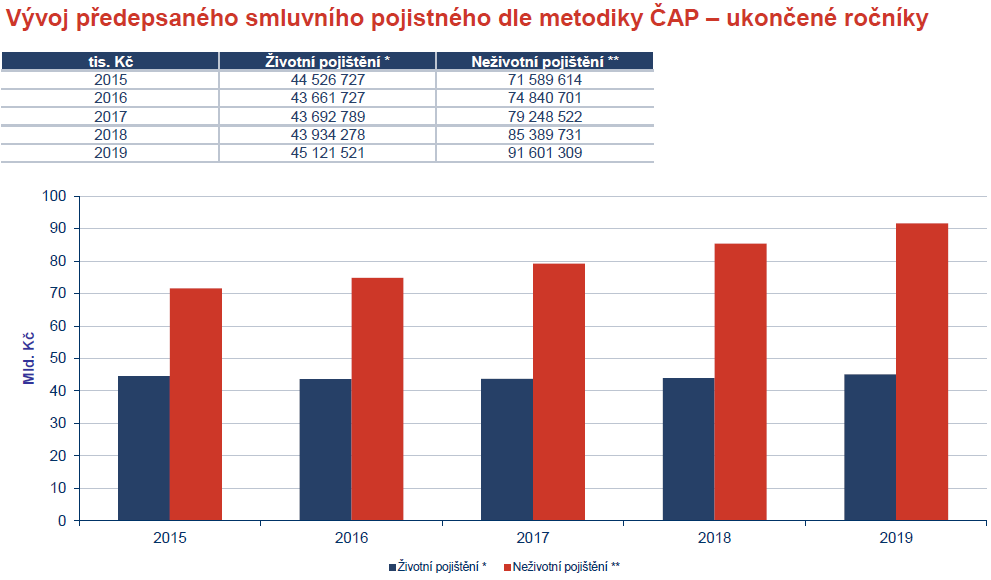 22
Zdroj: Česká asociace pojišťoven
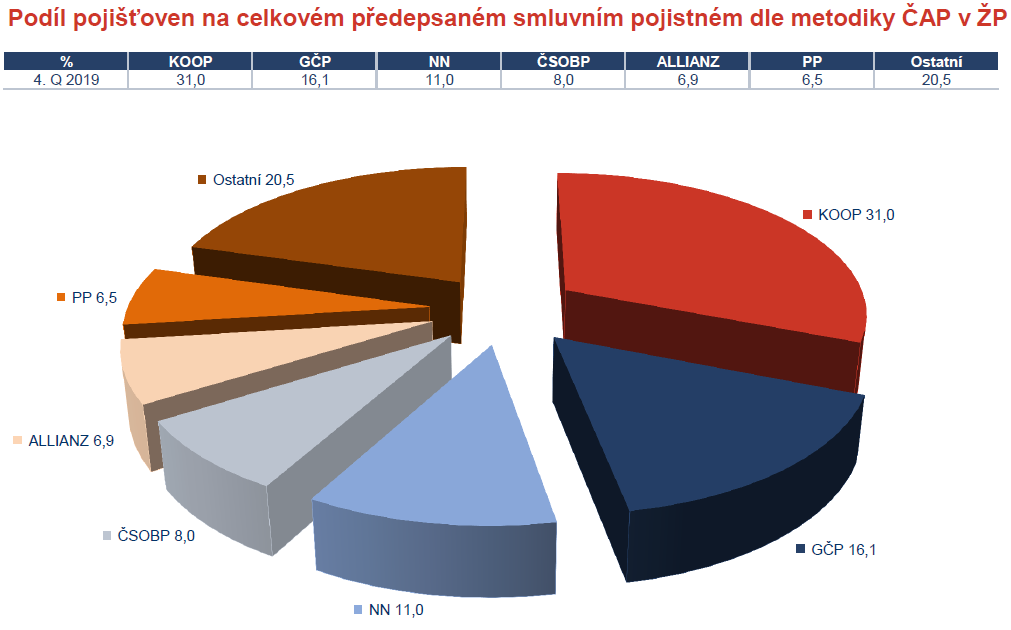 23
Zdroj: Česká asociace pojišťoven
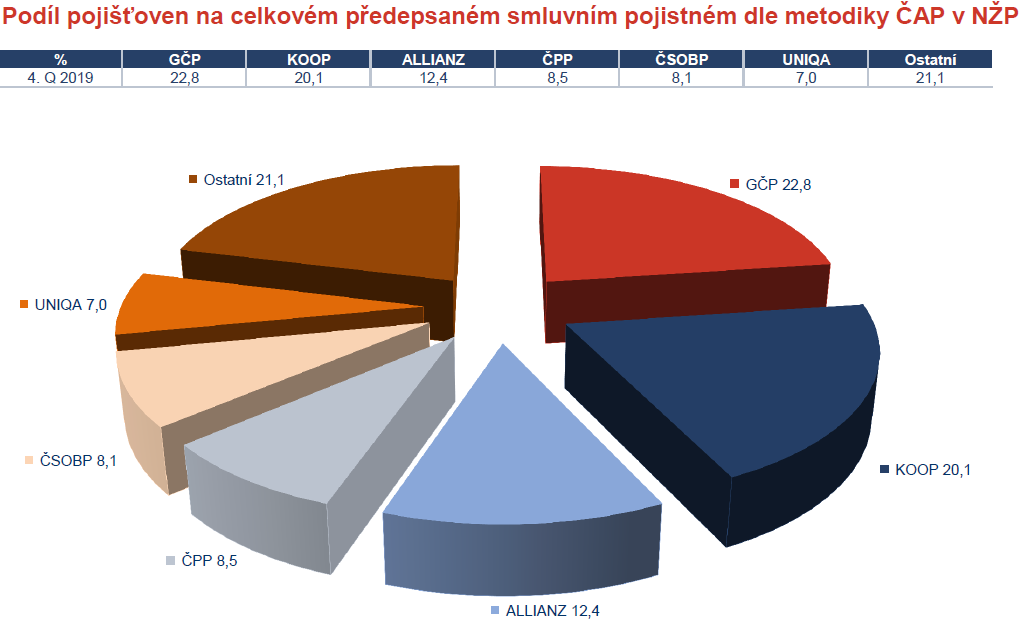 24
Zdroj: Česká asociace pojišťoven
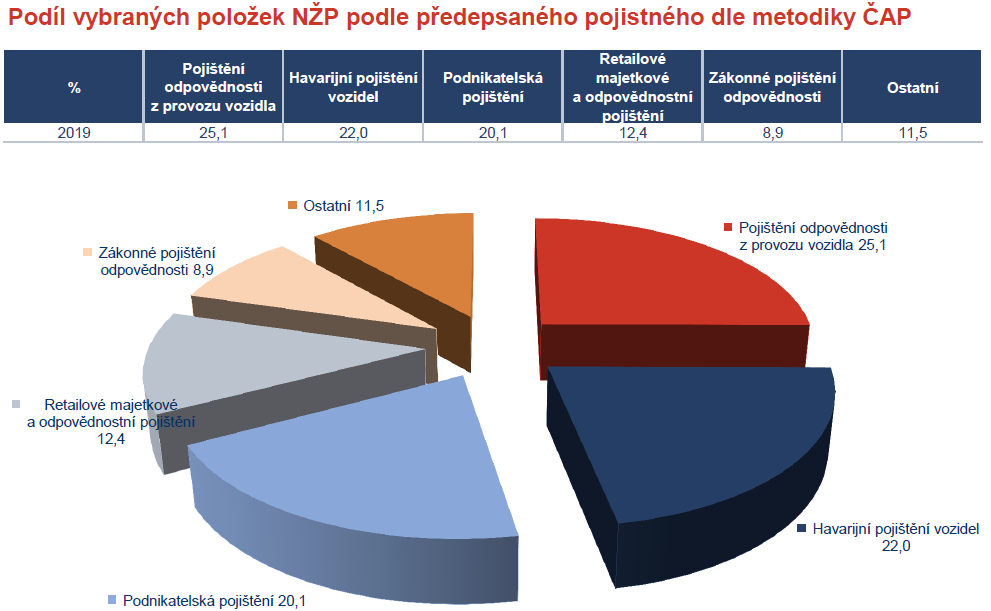 25
Zdroj: Česká asociace pojišťoven
M Ě J T E   S E   H E Z K Y

26